МАТЕМАТИКА
ПИСМЕНО МНОЖЕЊЕ
4. РАЗРЕД
ЗАДАЦИ:
Израчунај производе:
            423 · 2 	     123 · 4	    152 · 3	  468 · 2
846
492
456
936
2. Сабери број 175 и производ бројева 138 и 5.
= 865
(138 · 5)
175
175  +
690
+
=
МАТЕМАТИКА 4. РАЗРЕД
3. Израчунај разлику броја 1000 и производа бројева 123 и 8.
1000  -
984
=
-
(123 · 8)
16
=
1000
4. Израчунај разлику производа бројева 223 и 4 и збира бројева 475 и 143.
274
=
618
892  -
=
(475 + 143)
-
(223 · 4)
МАТЕМАТИКА 4. РАЗРЕД
5. На школској приредби ученици једне школе су стали у редове, по 8 у сваки ред. Колико је било ученика у тој школи ако је било 49 редова дјечака, а 53 реда дјевојчица?
· 8
102
=
= 816
(49 + 53)
· 8
На спортској приредби било је 816 ученика.
МАТЕМАТИКА 4. РАЗРЕД
ЗАДАЦИ ЗА САМОСТАЛНИ РАД:
У књизи „Радни листови из математике“ на 59. страни, урадити 4, 6. и 9. задатак.
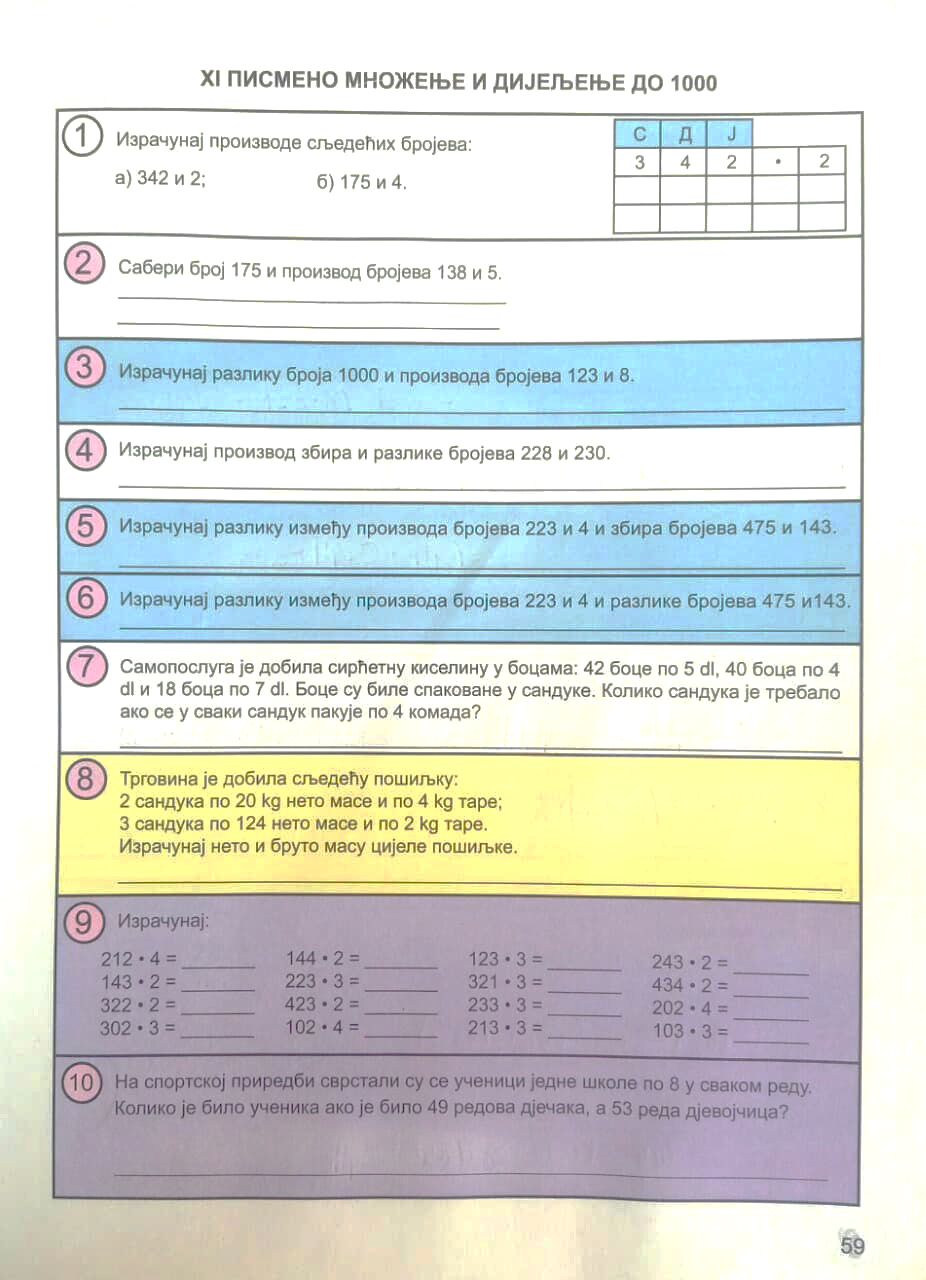 МАТЕМАТИКА 4. РАЗРЕД